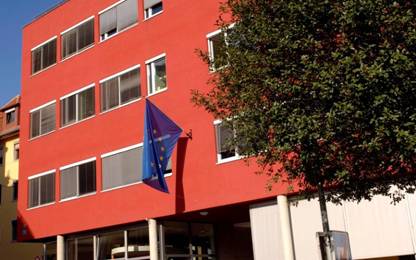 Willkommen beim EFSZ!Das Europäische Fremdsprachenzentrum 
des Europarates
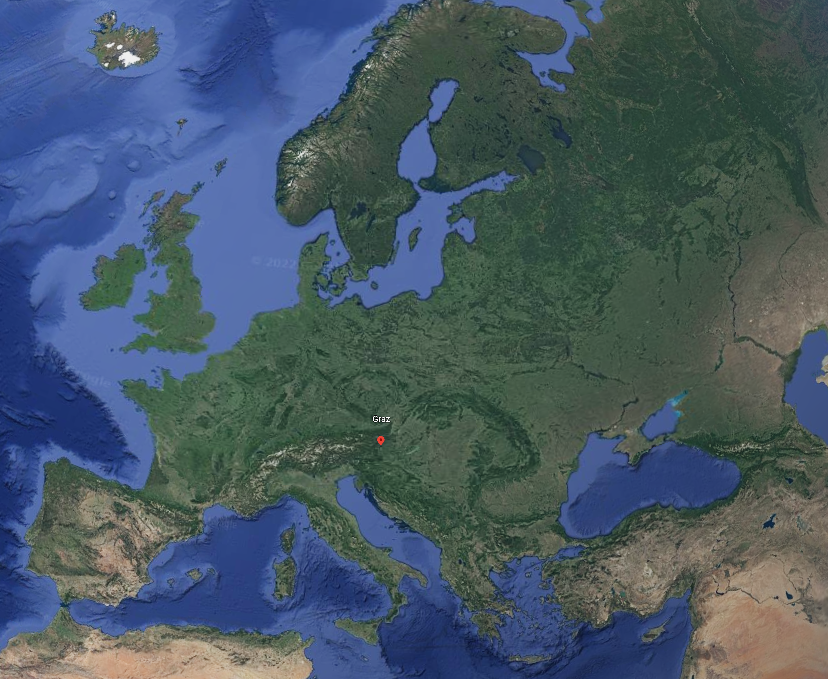 Welcome to the ECML!The European Centre for Modern Languages of the Council of Europe
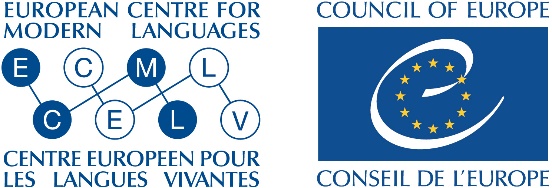 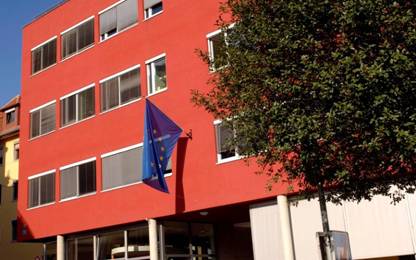 Überblick
1. Der Europarat
2. Sprachenpolitik im Europarat
3. Die Rolle des EFSZ
4. Das EFSZ-Programm 2020-2023
5. EFSZ Projekte – Ressourcen – Weiterbildung und Beratung
6. Beispiele für Ressourcen
7. Sprachenpolitik für eine Praxis mit Inspiration
8. Aktuelle Entwicklungen verfolgen
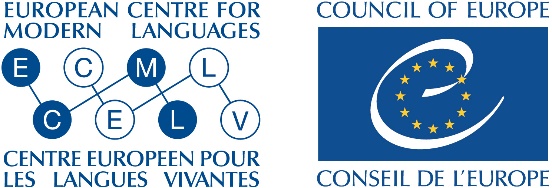 Der Europarat
Menschenrechte, Demokratie, Rechtsstaatlichkeit
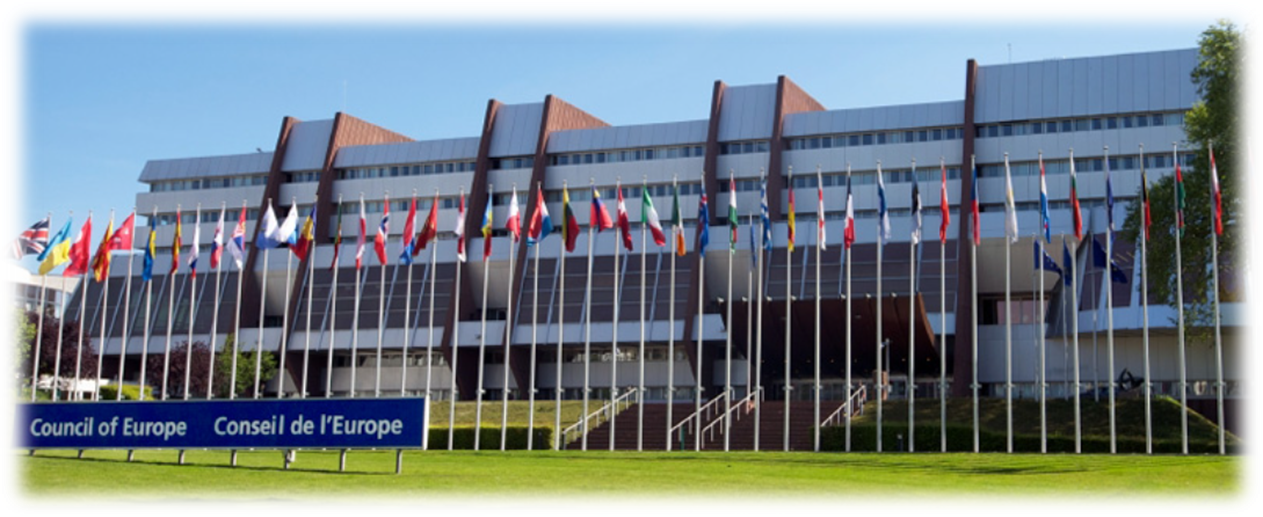 “In was für einer Gesellschaft werden unsere Kinder morgen leben?”*
46 Mitgliedsländer
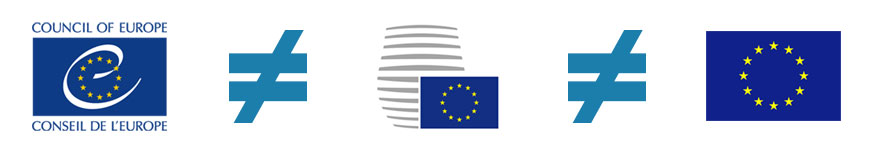 * Council of Europe (2018): Reference Framework of Competences for Democratic Culture. Volume 1, p.7, eigene Übersetzung
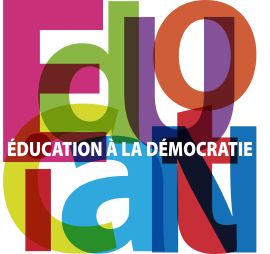 Sprachenpolitik im Europarat
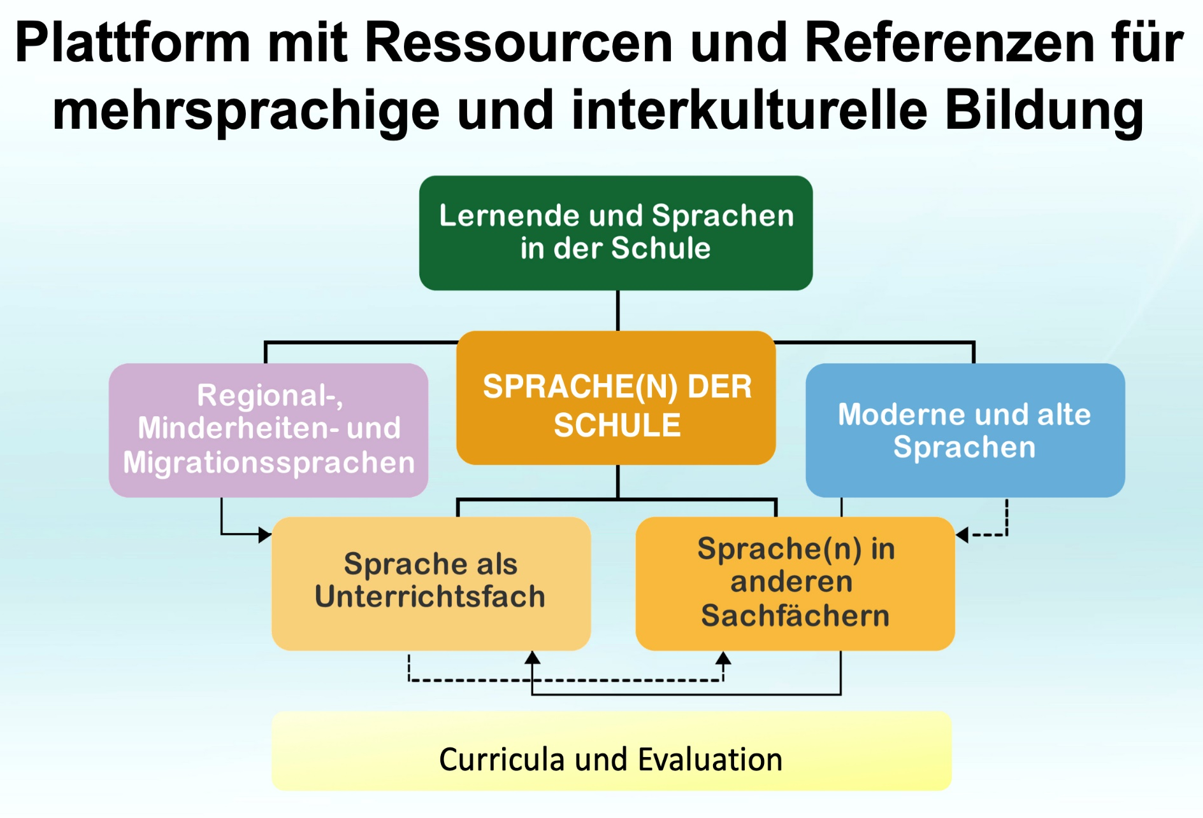 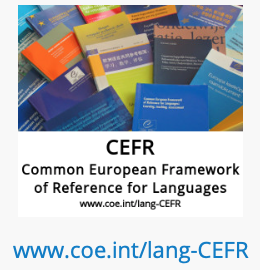 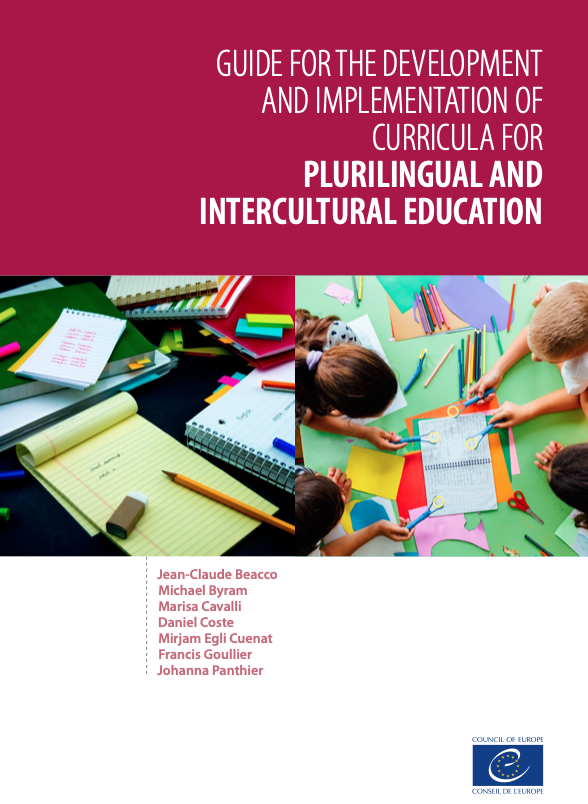 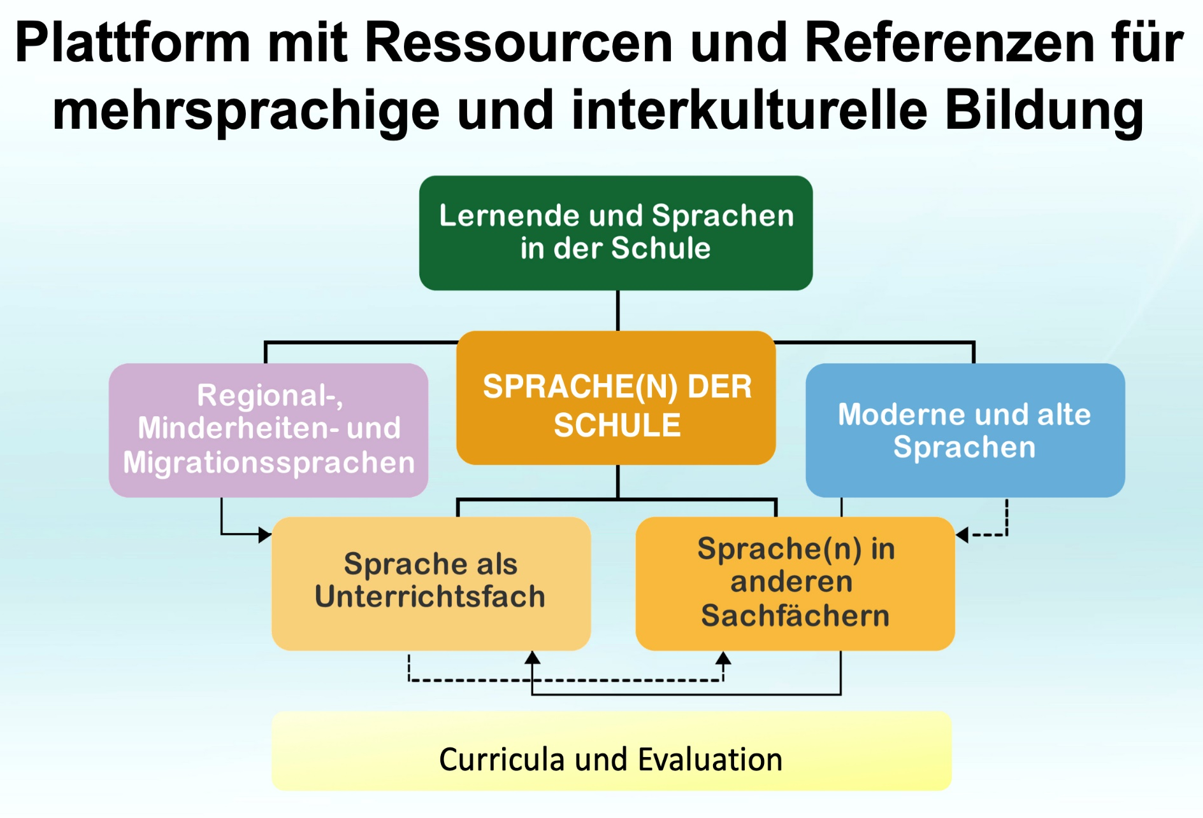 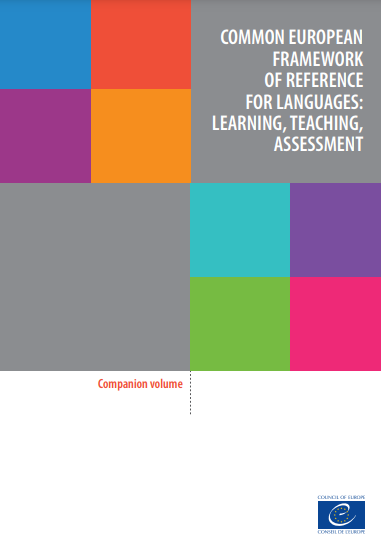 www.coe.int/lang
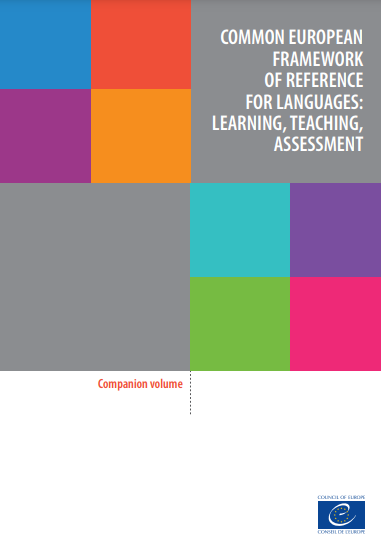 Platform of resources and references for plurilingual and intercultural education
Die Rolle des EFSZ
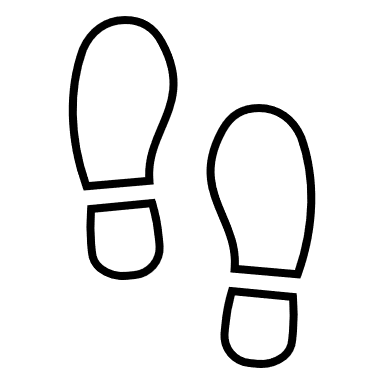 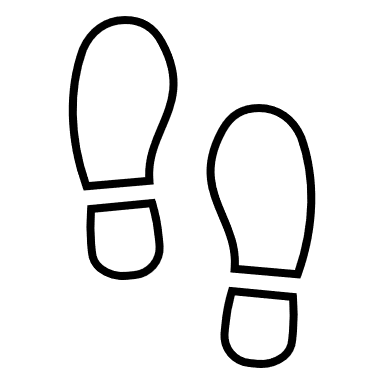 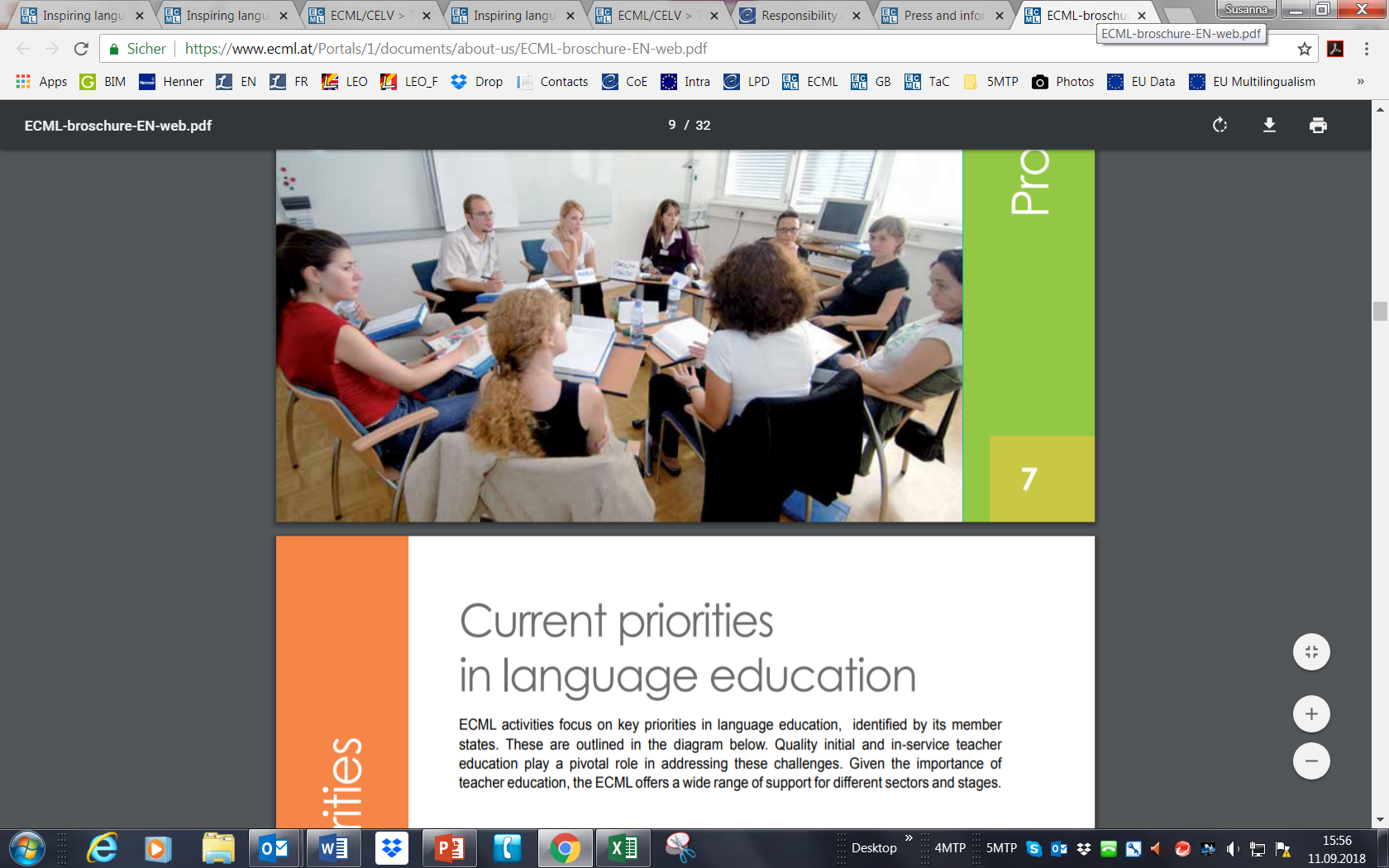 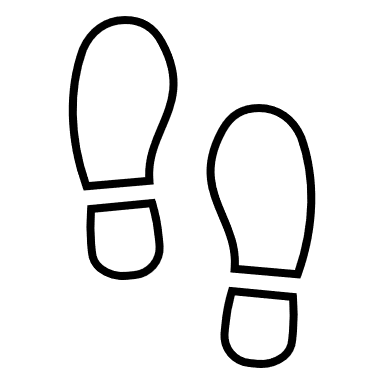 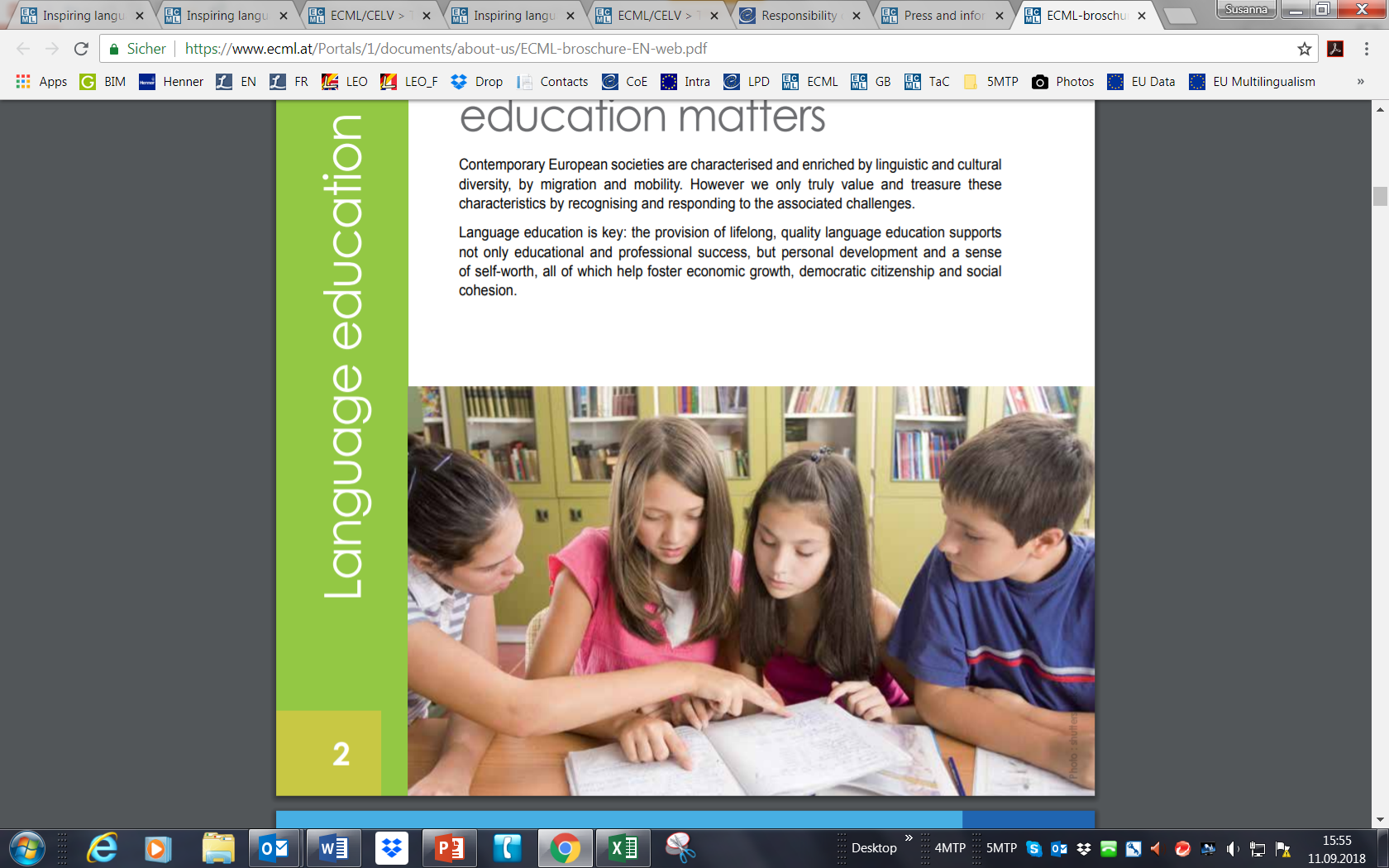 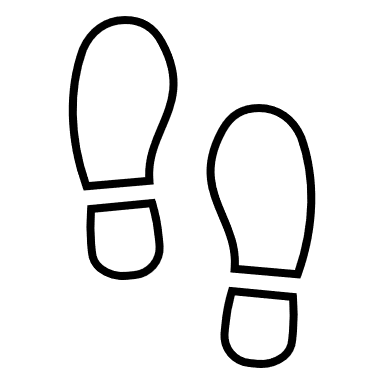 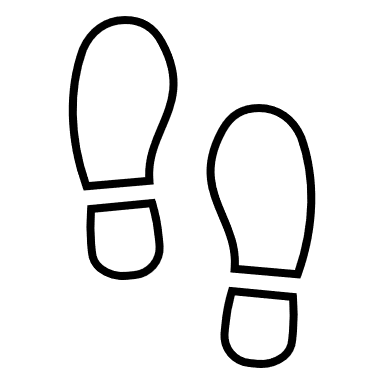 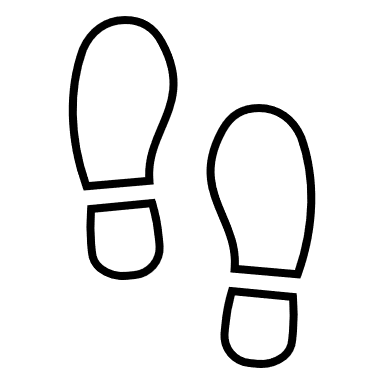 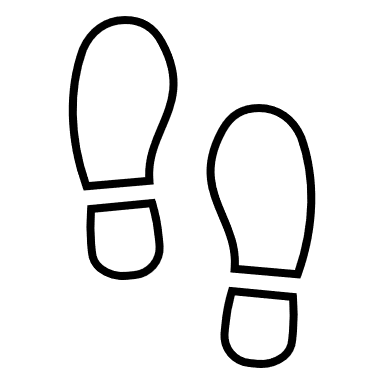 Brückenschlag zwischen Politik und Praxis
EFSZ-Programm 2020-2023
Sprachensensible Lehrendenbildung
Transversale Kompetenzen
Plurale Lehrkompetenzen
CLIL in anderen Sprachen als Englisch
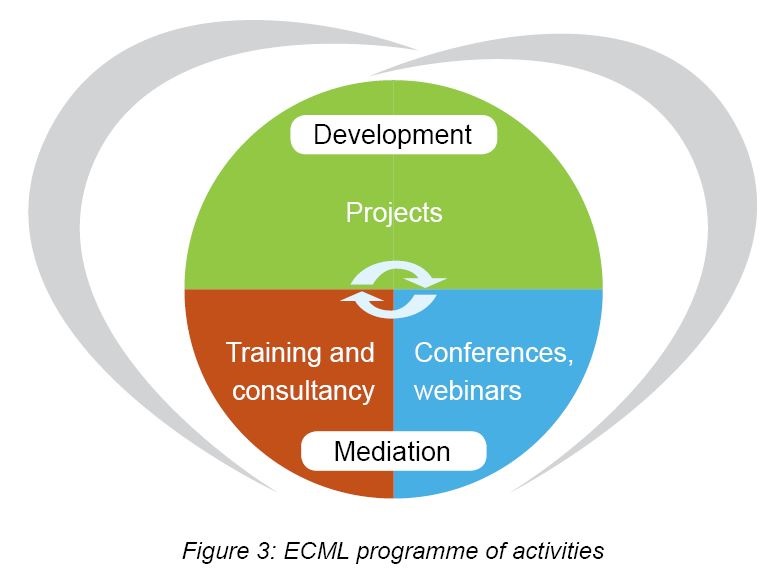 Kinder und ihre Familiensprachen
Grenzüberschreitendes berufliches Lernen
Frühes Sprachenlernen
GERS Begleitband
Digital citizenship
Sprachliche Mediation
www.ecml.at/inspiringinnovation
EFSZ Projekte – Ressourcen – Weiterbildung und Beratung
ECML projects – resources – training and consultancy
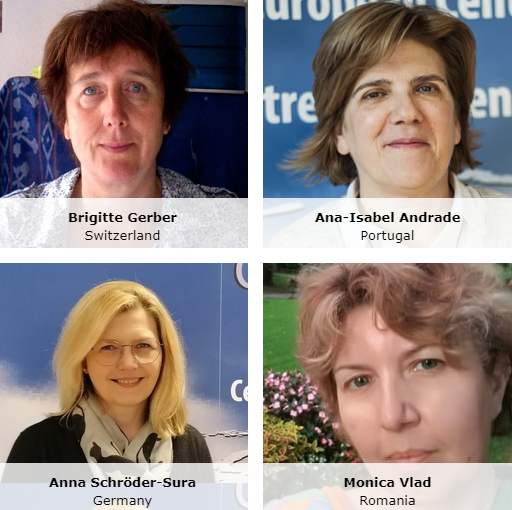 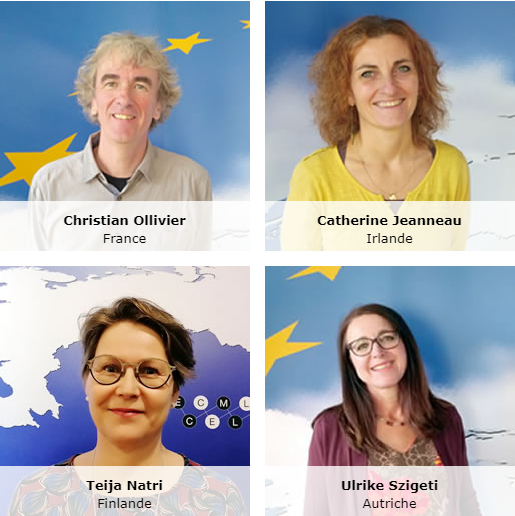 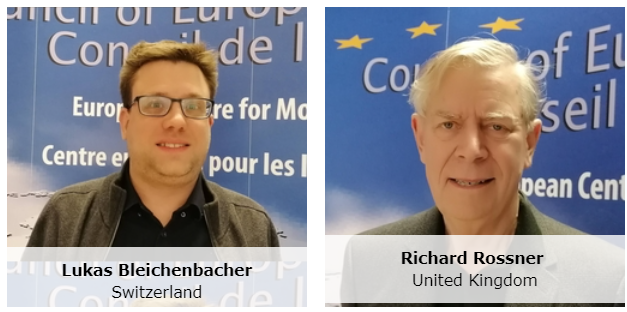 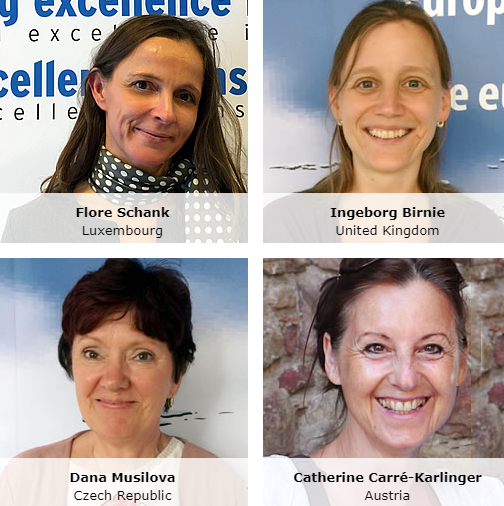 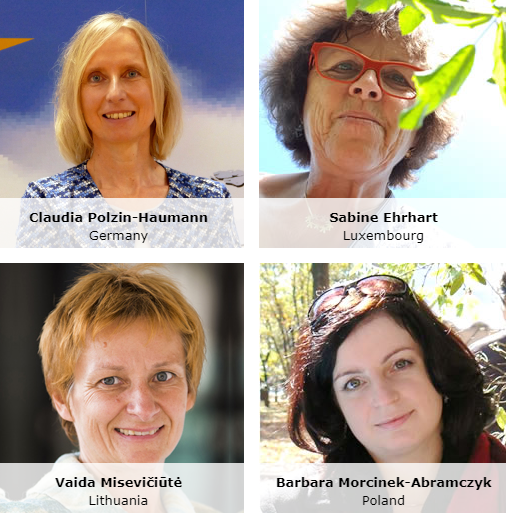 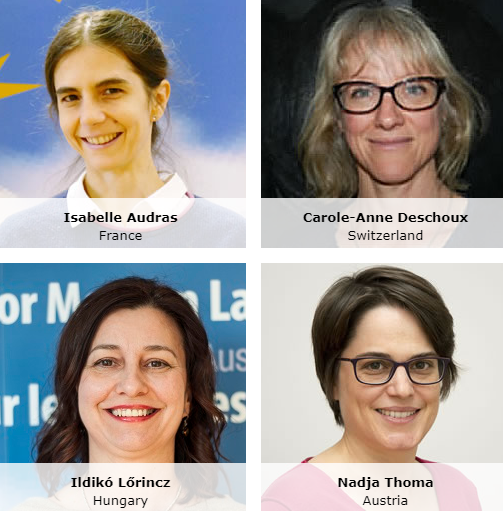 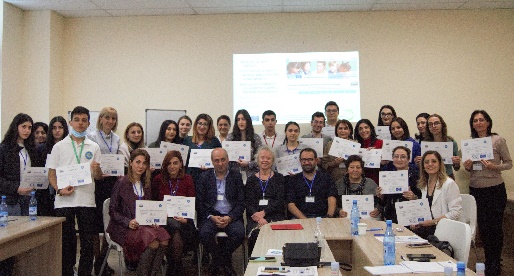 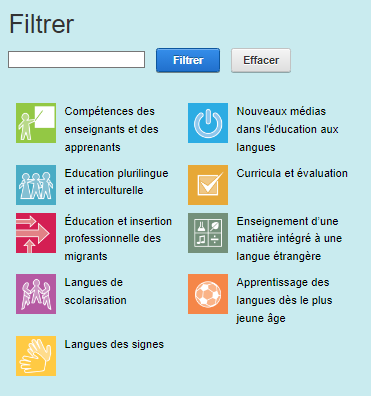 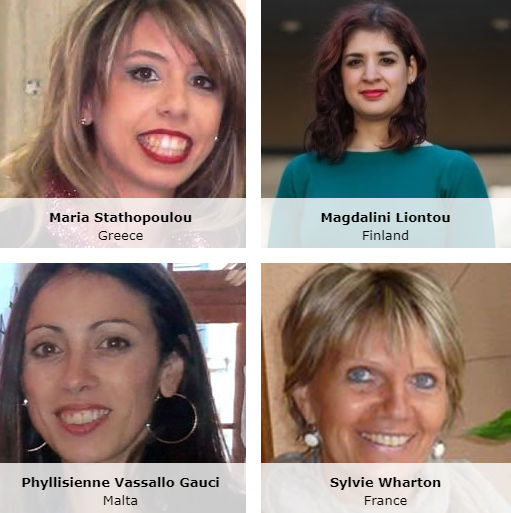 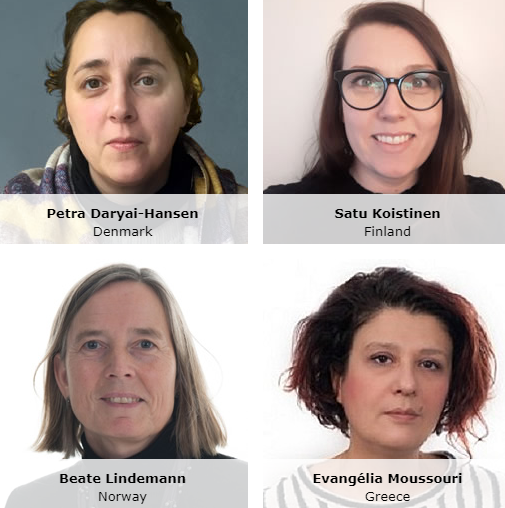 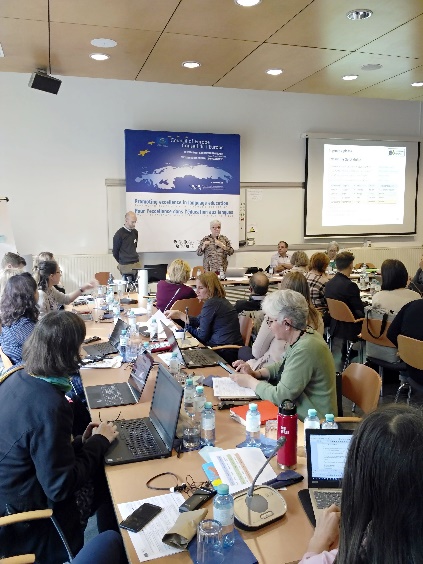 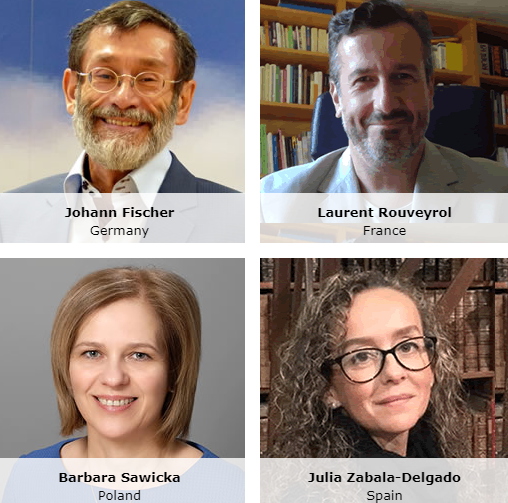 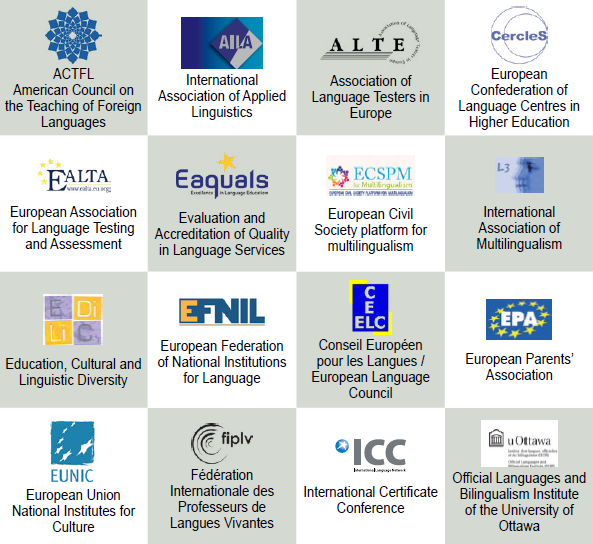 Angebot zur Weiterbildung und Beratung
ECML training and consultancy
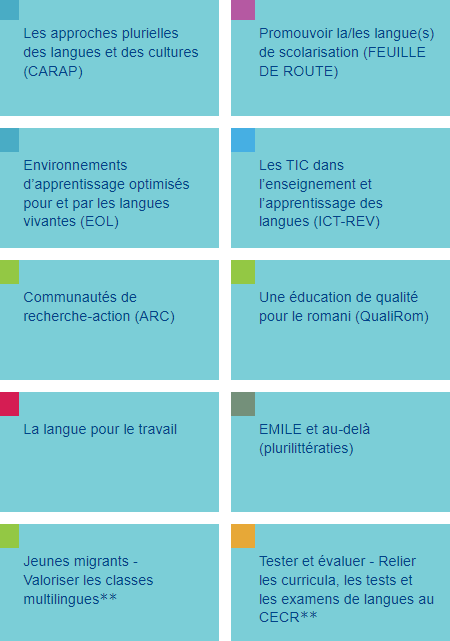 "Die Veranstaltung lieferte greifbare Beispiele aus anderen Ländern, die in unserem Land umgesetzt werden können... “
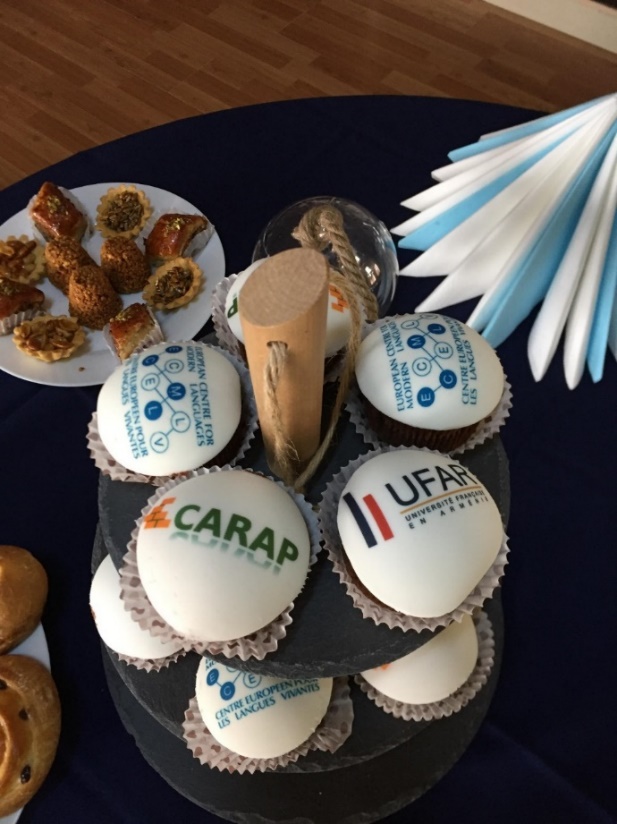 “Die Kombination aus soliden wissenschaftlichen Erkenntnissen und praktischen Tools war besonders nützlich.”
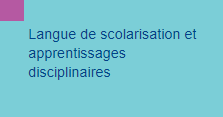 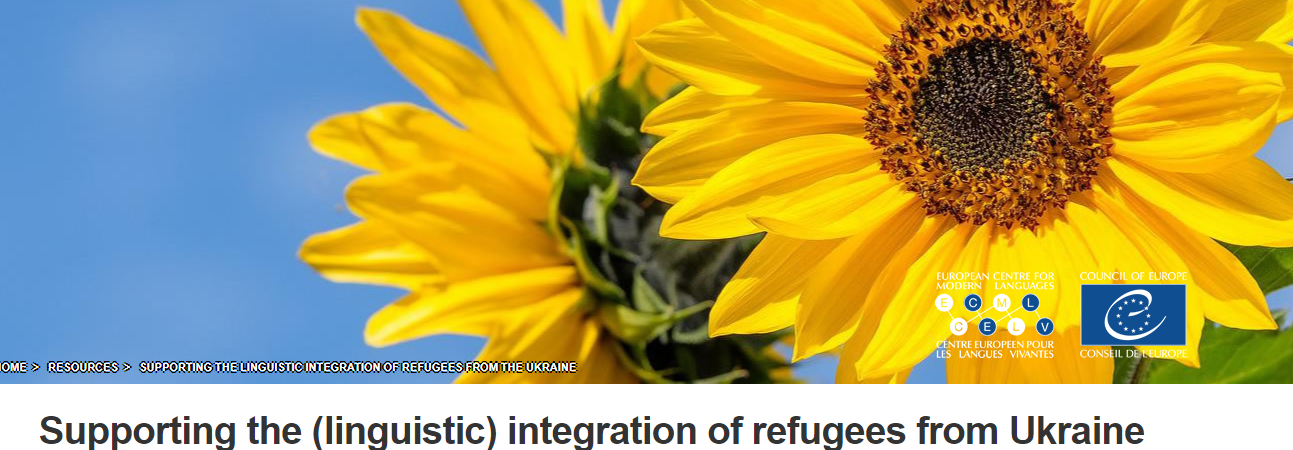 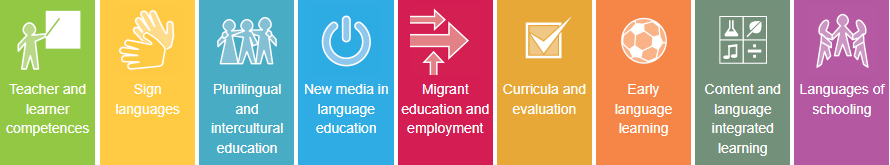 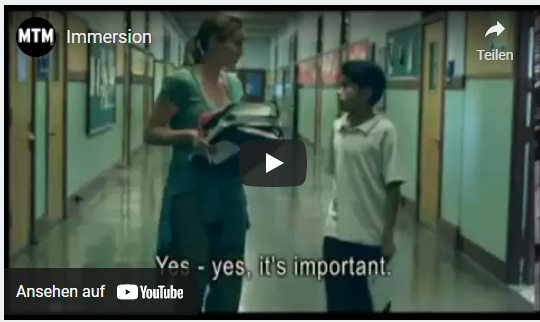 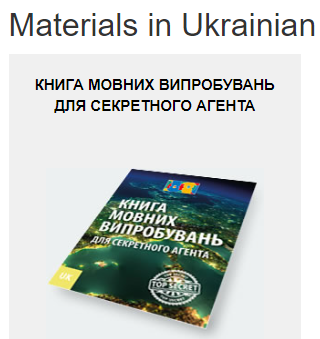 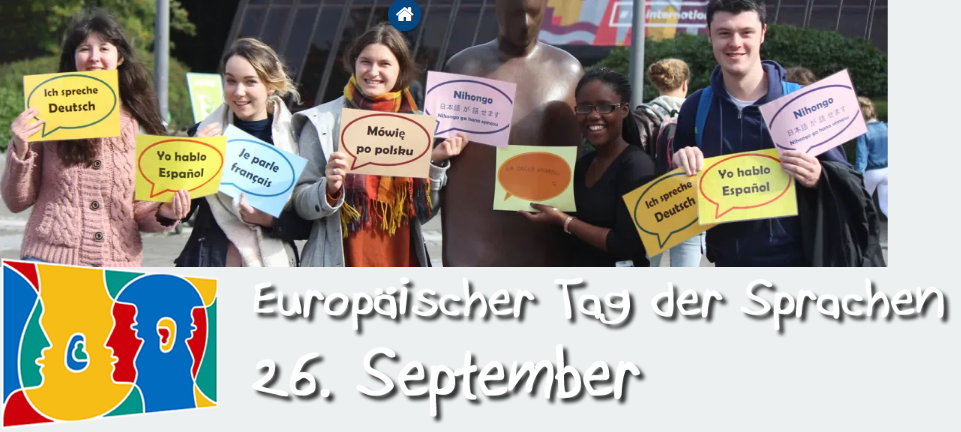 www.ecml.at/ukraine
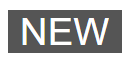 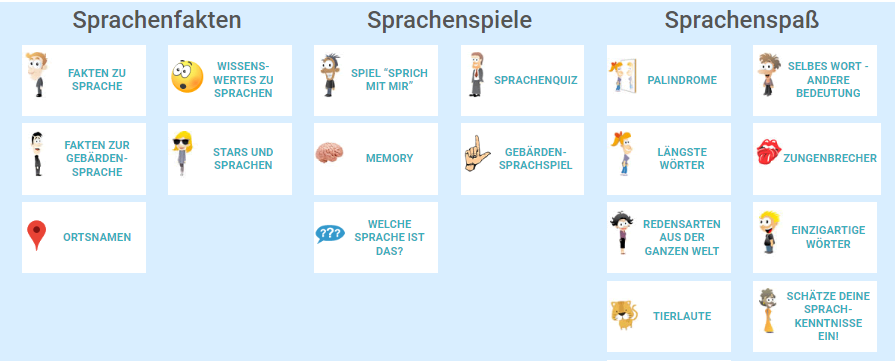 edl.ecml.at
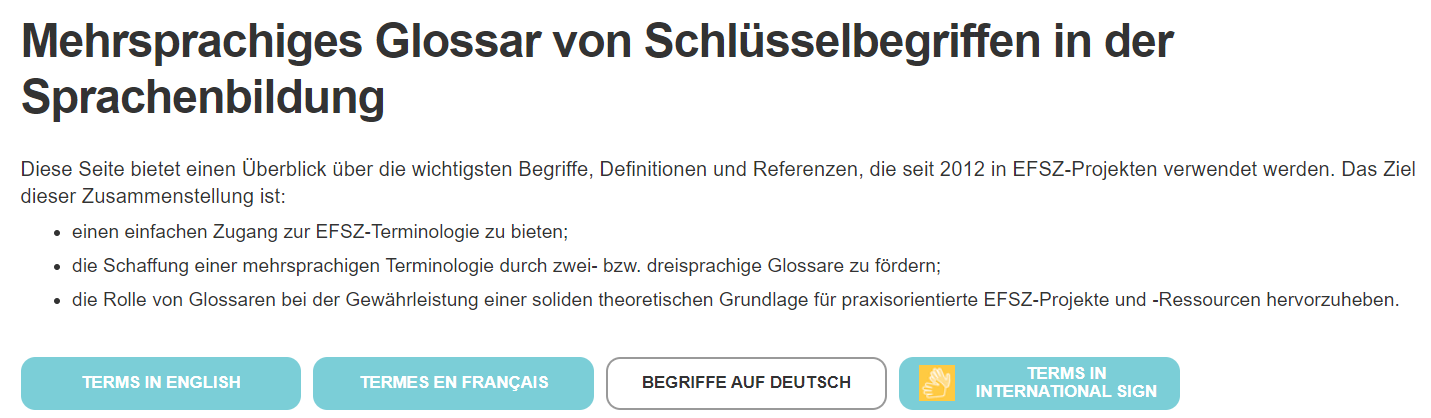 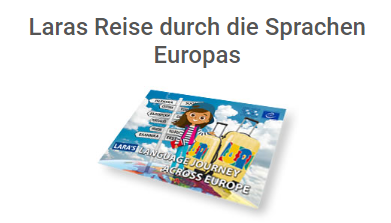 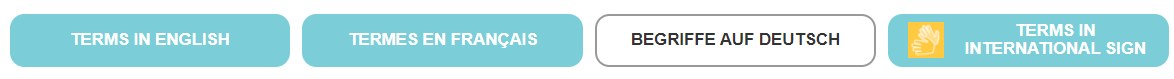 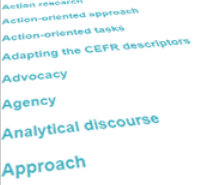 www.ecml.at/glossary
Sprachenpolitik für eine Praxis mit Inspiration
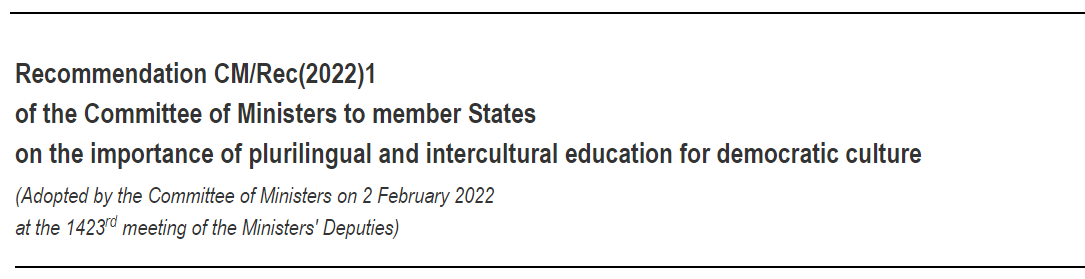 “... support collaboration between educational and cultural institutions, civil society and businesses to promote plurilingual and intercultural learning for democratic culture”
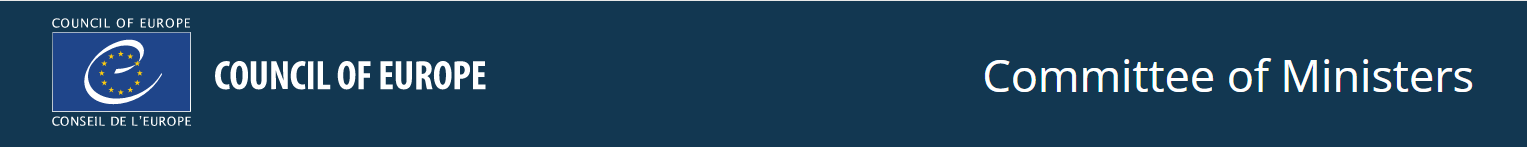 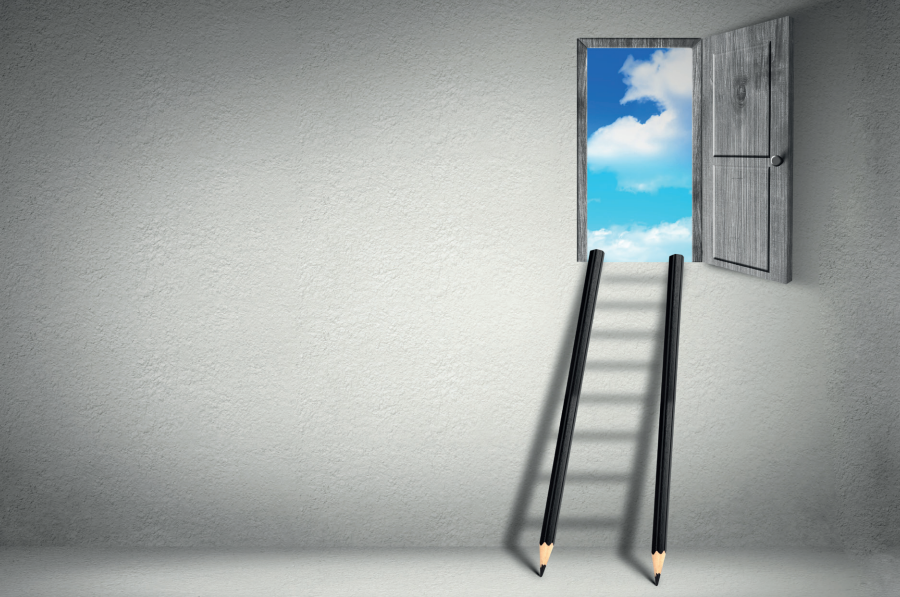 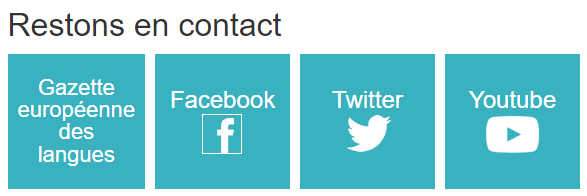 “In was für einer Gesellschaft werden unsere Kinder morgen leben?”
www.ecml.at
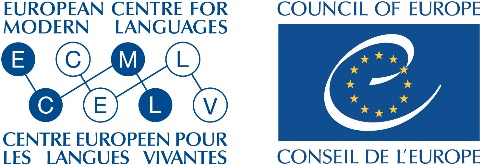